Diabetes mellitus
Dr. Miran Bataineh
overview
Normal physiology
Definition 
Types of DM
Pathophysiology
Clinical presentation 
Physical examination 
Screening 
Diagnosis
Treatment 
Complications of DM 
Gestational DM
Normal physiology
[Speaker Notes: The insulin response to oral glucose is greater than the response to intravenous glucose, a phenomenon known as the incretin effect. The
effect is mediated by two hormones, glucagon like peptide-1(GLP-1)and glucose-dependent insulinotrophic polypeptide (GIP), which are released by the gastrointestinal tract following eating. 
Their major action is to increase glucose-induced β-cell insulin secretion, while suppressing glucagon secretion, but they also slow gastric emptying and induce satiety. 
Both hormones have short half-lives in the circulation, being degraded within minutes predominantly by the enzyme dipeptidyl peptidase-
(DPP4).]
The principal organ of glucose homeostasis is the liver, which absorbs and stores glucose (as glycogen) in the post-absorptive state and releases it into the circulation between meals to match the rate of glucose utilization by peripheral tissues. 
The liver also responsible for gluconeogenesis . Combines molecules derived from breakdown of fat (glycerol), muscle glycogen (lactate) and protein (e.g. alanine) into glucose 
More than 90% of the approximately 200 g of glucose utilized daily is derived from liver glycogen and hepatic gluconeogenesis, with the remainder coming from renal gluconeogenesis.
The major consumer of glucose is the brain, whose function depends on an uninterrupted supply of this substrate
Insulin (basal /meal time) , In the fasting state, insulin’s main action is to regulate glucose release by the liver, while in the postprandial state, it additionally promotes glucose uptake by fat and muscle.
Glucagon  As glucose concentration falls below the normal range, glucagon is secreted from the pancreatic α-cells. At the same time, a number of other hormones, including noradrenaline (norepinephrine), cortisol and growth hormone, are released. ‘counter-regulatory hormones’
 These counter-regulatory Hormones increase hepatic glucose production and reduce its utilization in fat and muscle for any given insulin concentration.
GLP-I(Glucagon like peptide I ) , GIP ---Delay Gastric emptying, Promotes early satiety ,stimulates insulin secretion -  Incretin effect
DPP-4 (Degradation of incretin hormones )
The sodium-glucose transporter 2 (SGLT2) is a sodium-dependent glucose transport protein located in the proximal renal tubules, whose function is to reabsorb glucose from the renal filtrate and restore it to the circulation. Its activity thus determines the renal threshold for glucose, which normally averages approximately 10–11 mmol/L (180–200 mg/dL).
Definition
Diabetes mellitus is a complex metabolic disorder characterized by chronic hyperglycaemia due to insulin deficiency, resistance or both.
types
Diabetes may be primary or secondary . 
Gestational diabetes refers to glucose intolerance appearing for the first time in pregnancy 
Primary diabetes is classified into:
• Type 1 diabetes, which usually has an immune pathogenesis and is characterized by severe insulin deficiency.
• Type 2 diabetes, which results from a combination of insulin resistance and less severe insulin deficiency.
Secondary diabetes can be subdivided into:
• diabetes secondary to exocrine pancreatic disease
• diabetes secondary to endocrine disease
• diabetes secondary to drugs and chemicals
• diabetes secondary to infection
• uncommon forms of immune-mediated
diabetes
• other genetic syndromes sometimes associated with diabetes
Monogenic diabetis  , MODY * ‘maturity-onset diabetes of the young’ Monogenic diabetes is caused by a single gene mutation, which is dominantly inherited and predominantly affects β-cell function.
[Speaker Notes: *Many people with monogenic diabetes are misdiagnosed with either type 1 or type 2 diabetes and so monogenic diabetes should be considered in
people presenting with early-onset diabetes in association with an affected parent, and early-onset diabetes in approximately 50% of relatives.

Approximately 1–3% of people with diabetes diagnosed under the age of 30 years have monogenic diabetes

Type 1 diabetes does not present in children before 6 monthsof age and so infants who develop diabetes at this age are likely
to have a monogenic defect.

Neurological features are seen in 20% of children. Diabetes results from defective insulin release rather than β-cell destruction,
and can be treated successfully with sulphonylureas, even after many years of insulin therapy.]
Type I DM
Type 1 diabetes is a disease of insulin deficiency and accounts for 5–10% of all cases of diabetes
Typically presents in childhood and young adulthood, reaching a peak incidence around the time of puberty, but can present at any age.
Type 1 diabetes is subdivided into :
type 1A (immune-mediated) (vast majority) 
type 1B (non-immune mediated)
The onset of  type 1 diabetes is typically abrupt and severe, with marked hyperglycemia developing over several days to weeks, and may be associated with a precipitating event, such as infection, pregnancy, or MI. Look for fatigue, polyuria, polydipsia, blurring of vision, weight loss, and dehydration.
A slow-burning variant with slower progression to insulin deficiency occurs in later life and is termed latent autoimmune diabetes in adults (LADA).
MOA : autoimmune destruction of the insulin producing cells of a genetically predisposed individual By auto antibodies directed against pancreatic islet constituents , which include insulin itself, the enzyme glutamic acid decarboxylase (GAD), protein tyrosine phosphatase and others  followed by a phase of asymptomatic loss of β cell Secretory capacity (Insulitis)  Eventually,when the remaining β cells are no longer able to produce enough insulin to meet the body’s needs, diabetes symptoms start to develop
Measuring antibodies to GAD65 and IA-2 are recommended for initial confirmation.
[Speaker Notes: Type 1 diabetes belongs to a family of immune-mediated organ-specific diseases, which include autoimmune thyroid disease, coeliac disease, Addison’s disease and pernicious anaemia.]
Approximately 20% of patients with type 1 diabetes develop other organ-specific autoimmune diseases, such as celiac disease, Graves disease, hypothyroidism, Addison disease, pernicious anemia, and vitiligo.
Increased susceptibility to type 1 diabetes is inherited but the disease is not genetically predetermined. The identical twin of a person with type 1 diabetes has a 30–50% chance of developing the disease More than 90% of people with type 1 diabetes carry HLA-DR3-DQ2, HLA-DR4- DQ8 or both, as compared with some 35–40%  of the background population

80–90% of people with newly diagnosed type 1 diabetes do not have a close family history of diabetes 
only 10% of individuals with HLA-susceptible genes develop type 1 diabetes
This implies that genetic factors do not account entirely for the development of type1 diabetes, and environmental triggers are also important These include:
[Speaker Notes: *• The environmental factor damages the β cells leading to presentation of self-antigens to the T-helper cells, which trigger the autoimmune response against the remaining healthy β cells.
• The self-antigens may be modified and become antigenic.
• An immune response against the environment factor may cross-react with self-antigens, so-called ‘molecular mimicry’.
• The ‘hygiene hypothesis’ proposes that a cleaner environment with less early stimulation of the immune system in childhood may lead to a relatively immature immune system prone to autoimmunity.]
Type II DM
Type 2 diabetes is characterized by a combination of insulin resistance and a β-cell secretory defect. With time, progressive β-cell dysfunction can develop, leading to absolute insulin deficiency.
In general, type 2 diabetes presents less dramatically than type 1 diabetes. 
DKA is rare because patients maintain some degree of insulin secretion allowing for suppression of lipolysis. 
Because symptoms may be subtle, the time to diagnosis may be delayed. Consequently, approximately 20% of patients with type 2 diabetes have microvascular complications of the disease at presentation; an even higher percentage may have CAD or peripheral vascular disease. 
Most patients with type 2 diabetes are obese or at least have abdominal obesity
Clinical presentation
Presentation may be acute, subacute or asymptomatic, or an individual may present with a complication of diabetes.
Acute presentation : Children and young adults often present with a 2–6-week history of the classic triad of symptoms:
• polyuria due to the osmotic diuresis that results when blood glucose levels exceed the renal threshold
• thirst and polydipsia due to the resulting loss of fluid and electrolytes
• weight loss due to fluid depletion and accelerated breakdown of fat and muscle secondary to insulin deficiency.
 Ketonuria is often present in young people and may progress to ketoacidosis if these early symptoms are not recognized and treated.
Subacute presentation : The clinical onset may be prolonged over several months or years, particularly in older people.Thirst, polyuria and weight loss are usually present, but the individual may complain of other symptoms such as lack of energy, visual blurring (owing to glucose-induced hanges in refraction), or pruritus vulvae or balanitis due to Candida infection.
Complications as the presenting feature , incuding micro and macrovascular complications , staphelococcus infections and gangrene.
Asymptomatic diabetes approximately half of people with diabetes are unaware of their condition. are made as an incidental finding and several countries have introduced screening programmes to identify those with asymptomatic undiagnosed diabetes.
Screening
According to ADA (2018) guidelines , Screen the following :
Screen all adults aged 45 years or older 
Screen overweight adults (BMI >=25 or >= 23 in asian) with at least one additional risk factor : 
High risk race /ethnicity 
History of Gestational DM 
History of cardiovascular disease
Physical inactivity 
HTN 
HDL cholestrol < 35mg/dl (0.9 mmol/L) and/or TG >= 250mg/dl (2.8 mmol/L)
PCOS
HbA1c >= 5.7 , IGT , IFG on previous testing 
Other conditions associated with insulin resistance ( Severe obesity , Acanthosis nigricans )

Screen using the following tests: fasting plasma glucose, 2-hour postprandial glucose during an oral glucose tolerance test (OGTT), or hemoglobin A1c. 
If two separate tests are done simultaneously and both are abnormal,  diagnose diabetes. If only one of the two tests is abnormal, repeat the abnormal test.
Resecreen every 3 years if results are normal , yearly testing is recommended if prediabetes is diagnosed .
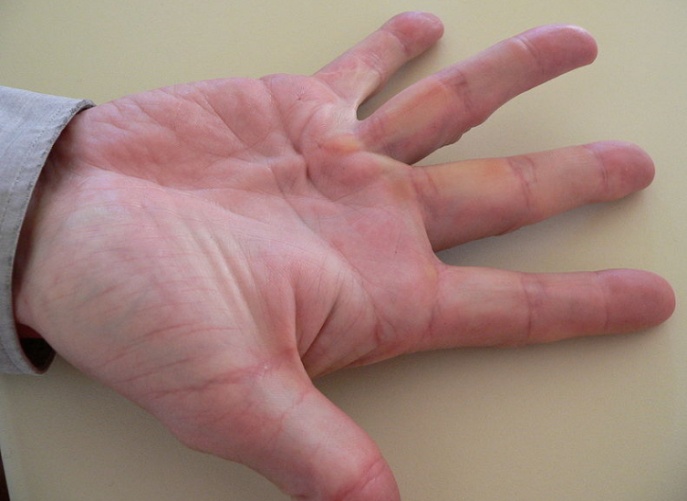 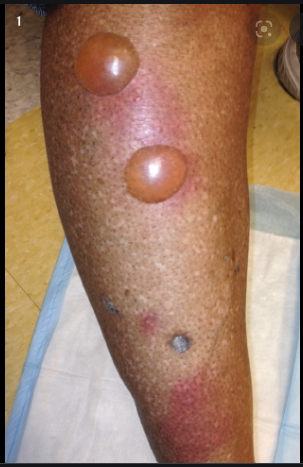 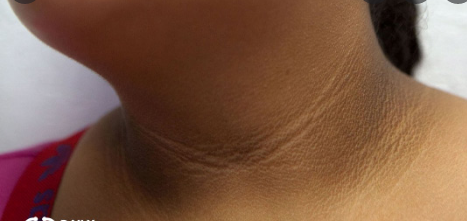 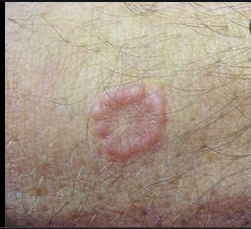 [Speaker Notes: Physical examination]
Diagnosis of Diabetes and prediabetes
Prediabetes :
 Impaired fasting glucose : fasting glucose bwtween 100-125  
 Impaired glucose tolerance , 2 hour blood glucose reading between 140-200mg/dl

 Regarding diagnosis of diabetes One abnormal laboratory value is diagnostic in symptomatic individuals; two values are needed in asymptomatic people. The glucose tolerance test is only required where there is diagnostic uncertainty and for diagnosis of cystic fibrosis-related diabetes and gestational diabetes.
• Hemoglobin A1c will be falsely low in patients with hemolytic anemia, patients taking erythropoietin, or patients with Hemoglobinopathy.
managment
Intensive lifestyle modification ;exercise, weight loss , Diet) is appropriate for all patients with prediabetes or type 2 diabetes.
People with type 1 diabetes should be supported to identify and quantify their dietary carbohydrate intake in order to support the adjustment of insulin dose to carbohydrate intake.
People with type 1 diabetes should be advised that physical activity can reduce the insulin requirement and lead to unstable glucose levels during and immediately after exercise and a later risk of severe hypoglycaemia.
Insulin 
Non-insulin oral medications (for Type II DM)
Non-insulin injectable medications , (for Type II DM)
[Speaker Notes: Diet : people should be encouraged to eat more vegetables, fruits, wholegrains, fish, nuts and pulses while reducing the consumption of red and processed meat, refined carbohydrates and sugar-sweetened beverages
Exercise :  (at least 150 minutes of aerobic exercise and resistance training per week spread over a minimum of 3 days), 

Bariatric or metabolic surgery (see p. 1252) is a treatment optionfor people with severe obesity. The National Institute for Health and Care Excellence (NICE) recommends consideration of surgery in those with a body mass index (BMI) higher than 40 kg/m2, or in those with a BMI of more than 35 kg/m2 and co-morbidities such as diabetes.]
Treatment of Type I diabetes
Patients with type 1 diabetes are treated with intensive insulin therapy, which includes intermediate-acting or long-acting insulin for basal coverage and preprandial analog or regular insulin injections throughout the day. 
Intensive insulin therapy can also include continuous subcutaneous insulin infusion with an insulin pump and meal-time boluses.
Basal insulin dose accounts for 40% to 50% of the total daily dose of insulin; the remaining insulin is divided to cover the preprandial doses.  Examples of basal insulin options:
Long actnig insulin ; Insulin glargine, insulin detemir, or insulin degludec: A single 10 pm dose controls nocturnal plasma glucose levels and glucose levels between meals. It also counters the early morning rise in glucose level (“dawn phenomenon”) caused by hepatic gluconeogenesis.
intermediate-acting insulin ; Isophane (NPH) : This insulin can be used in the morning and evening to provide basal plasma insulin levels and to suppress hepatic gluconeogenesis.
Short-acting preprandial insulin options: 
Insulin aspart, insulin glulisine, and insulin lispro: Rapid-acting insulin given 5 to 15 minutes before meals to modulate the postprandial rise in glucose level.
Regular insulin: Given 30 minutes before meals to prevent postprandial elevations in blood glucose.
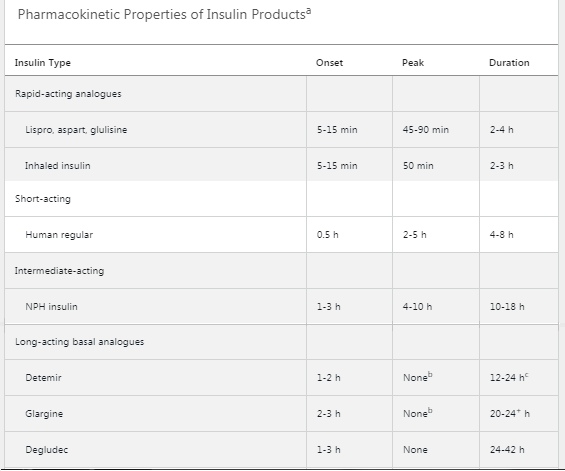 Insulin pumps: Subcutaneous infusion of rapid-acting insulin is delivered continuously for basal insulin requirements and given in intermittent boluses for prandial needs.

Blood glucose monitoring includes self-monitoring of blood glucose (SMBG), hemoglobin A1c, or continuous glucose monitoring.
• Use SMBG for patients taking multiple daily injection insulin therapy or continuous subcutaneous insulin infusion therapy.

• in case of morning hyperglycemia (elevated FBS) Obtain overnight blood glucose monitoring  (3am blood glucose reading ) to detect hypoglycemia (Somogyi effect)or dawn phenomenon.
[Speaker Notes: The Somogyi effect causes high levels of blood sugar in the early morning. But it usually happens when you take too much insulin before bed, or when you skip your nighttime snack.
When that happens, your blood sugar can drop sharply overnight. Your body responds by releasing hormones that work against insulin. That means you’ll have too much blood sugar in the morning. It’s also called rebound hyperglycemia >> decrease evening insulin dose

 If you have diabetes, your body doesn’t release more insulin to match the early-morning rise in blood sugar. It’s called the dawn phenomenon,  it usually happens between 3 a.m. and 8 a.m  Take insulin before bedtime instead of earlier in the evening / increase the dose]
Hypoglycemia unawareness describes the presence of severely low plasma glucose levels that occur without warning symptoms followed by sudden loss of consciousness. Treat immediately with rapid-acting carbohydrates or a glucagon injection followed by food. 
Lowering the insulin dose and allowing the average plasma glucose level to increase for several weeks restores sensitivity to hypoglycemia.

 Some recovery of endogenous insulin secretion may occur over the first few months after diagnosis and treatment initiation (the‘honeymoon period’) During this time, the insulin dose may need to be reduced or even stopped.
DM II treatment
Biguanides (Metformin) : decreases hepatic glucose production and increases insulin mediated glucose uptake .Side effects : Diarrhea and abdominal discomfort,b12 deficiency , Lactic acidosis(rare , risk increases with advanced renal impairment,severe liver and heart failure) Advantages: Decreases CVD risk , weight neutral. may be given in combination with all other oral diabetes treatments as well as GLP-1 receptor agonists or insulin.

Sufonylurea (_eg. Glimipirde, Glibenclamide, Glybride) : increases insulin secretion. Side effects: weight gain, hypoglycemia . may be given in combination with other oral antidiabetes agents (but not meglitinides)
Meglitinides (eg. Nateglinide) :Stimulates insulin release.Disadvantages: weight gain, hypoglycemia .
Thiazolidinediones (eg. Pioglitazone, rosiglitazone) : increases insulin mediated glucose uptake .Side effects : fluid retention ,Heart failure, fracture , possible increased risk of bladder cancer with Pioglitazone, weight gain.Advantages : Benefit patients with non alcoholic fatty liver, possible decrease in CVD risk.
GLP1 receptor agonist (eg. Exenatide, liraglutide): Glucose dependent increase in insulin secretion and supression of glucagon, slows gastric emptying and induce early satiety.Side effects : Pancreatitis , gastroparesis exacerbation , increased risk of medullary thyroid cancer ( proven by animal studies).Advantages : Weight loss , decrease in CVD risk.
α-glucosidase inhibitors (Acarbose): inhibit polysaccharide absorption.Side effects : Flatulence.
DPP4-inhibitor (Saxagliptin, Sitagliptin, Linagliptin): Slows destruction of GLP1 Side effects: Pncreatitis , increased HF hospitalization Advantages : Weight neutral Needs dose adjustment with renal impairment.
SGLT2 inhibitors(Empagliflozin, dapagliflozin, canagliflozin): increases glucose excretion in the proximal tubules Side effects : UTI ,candidal infections , euglycemic DKAAdvantages : Weight loss , decreases CVD risk , slows progression of CKD.
Amylin mimetic (Pramlintide): Slow gastric emptying, suppress glucagon secretion , increases satiety.Side effects : nausea , vomiting , exacerbate gastroparesis.
Insulin : same as in type I DM , but you can use basal insulin alone or with preprandial insulin , you can also use pre-mixed formulation.
Metformin is the recommended first-line oral agent for newly diagnosed type 2 diabetes due to known effectiveness and low hypoglycemia risk. Metformin is contraindicated at eGFR less than 30 mL/min/1.73 m2.
Dual therapy should be initiated If the hemoglobin A1c level is 9% or higher at the time of diagnosis.
Insulin Therapy should be started at the time of diagnosis if HbA1C >=10
If therapy didn’t meat the goal after 3 months , advancement from monotherapy >> dual therapy >> triple therapy >> combination injectable therapy is recommended .
Metformin may be given in combination with all other oral diabetes treatments as well as GLP-1 receptor agonists or insulin.
Most clinical guidelines recommend that sulphonylureas can be used as an alternative first-line agent where metformin is contraindicated or not tolerated
Summary
Antidiabetes agents that cause : 
Hypoglycemia : Sulphonylurea , Meglitinides , Insulin
 
weight gain : Sulphonylurea , Meglitinides , Thiazolidiediones , Insulin 
Weight loss : GLP-I , pramlintide ,SGLT2 inhibitors
Weight neutral : Metformin (with some possible weight loss , DPP-4 inhibitors 

Decrease CVD risk : GLP-1, SGLT2 inhibitors ,Metformin , Thiazolidiedione (Possible)
  
Aggravate HF : DPP-4 inhibitors, Thiazolidiedione
Goal of therapy
HbA1C < 7.0 % , Preprandial glucose level 80-130  postprandial glucose level 1-2hours after a meal < 180 
However , Glycaemic control targets should be individualized taking into account functional status,Age , co-morbidities, especially the presence of established CVD, history and risk of hypoglycaemia, and presence of microvascular complications.
For an independent elderly goal is <7-7.5 , while for a dependant one it might be <7-8% , if the paient is dependant and frial or has demintia , goal is <8.5
Glycemic control should be assessed every 3 months with adjustments to therapy until the glycemic target is achieved, and every 6 months if at goal
Complications of DM
Screening for complications of dm
Patients with type 1 and type 2 diabetes should be screened regularly for diabetic complications, including retinopathy (comprehensive eye examination), nephropathy (albumin-to creatinine ratio), neuropathy (10 g monofilament, 128-Hz tuning fork, pedal pulses, and ankle reflex), and cardiovascular disease (BP and fasting lipid profile measurements).
Screening for complications in patients with type 1 diabetes should begin at 5 years after diagnosis and should be performed annually thereafter. 
Screening for complications in patients with type 2 diabetes should begin at the time of diagnosis and be performed annually thereafter.
Recommended vaccinations
Persons with diabetes should receive age- appropriate vaccinations as recommended by the Advisory Committee on Immunization Practices guidelines. 
Additionally, patients with diabetes should receive influenza vaccinations annually, the pneumococcal polysaccharide vaccine (PPVS23), and the series of hepatitis B vaccinations.
Gestational DM
Gestational diabetes
Gestational   diabetes   is   defined   as   diabetes   occurring   for   the   first   time in pregnancy that is clearly not overt diabetes prior to pregnancy.
Screening for gestational diabetes is universal in some countries however per guidelines it is recommended when there are risk factors 
Screening done by 75 gm  2 0hours OGTT
Risk factors for gestational diabetes:
BMI   >30 kg/m2 •   Previous   macrosomic   baby   weighing   ≥4.5 kg •   Previous   gestational   diabetesa •   First-­degree   relative   with   diabetes •   Family   origin   with   a   high   prevalence   of   diabetes: –   South   Asian,   black   Caribbean   and   Middle   Eastern
Diagnostic criteria :any abnormal result diagnoses Gestational DM .
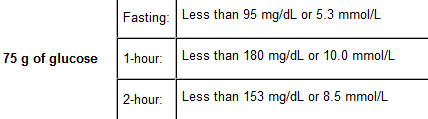 Treatment include life style modifications 
Main pharmacological treatment is insulin , however may use Metformin or glibenclamide
More tight glycemic control and close follow up required 
Screening for retinopathy should be done once every trimester .
The risk factors for gestational diabetes are the same as for   type   2   diabetes   and   so   gestational   diabetes   can   be   regarded   as   an early revelation of the metabolic abnormality brought on by the demands of pregnancy
2 hours OGTT should be repeated at 6 weeks after delivary.
50% risk of developing type 2 DM within 10 years
So annual HBA1C recommended after recovery from Gestational DM.
Thank you